Our Amazing Brains
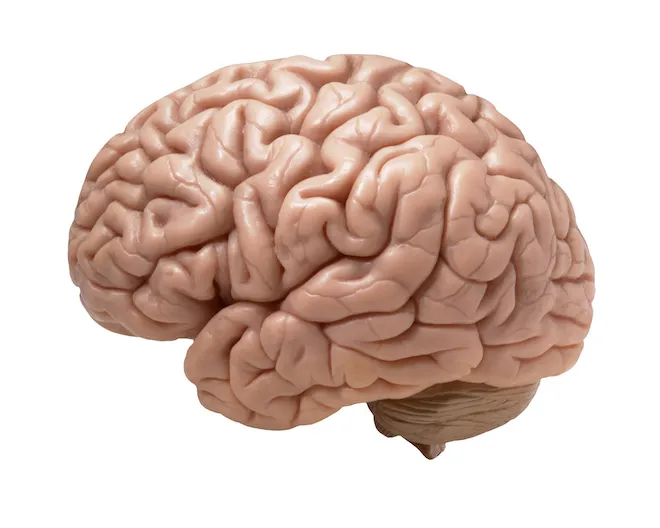 Do you already know anything about the brain?
Our Amazing Brains
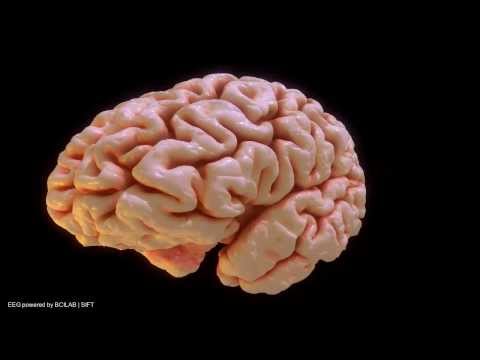 True or False
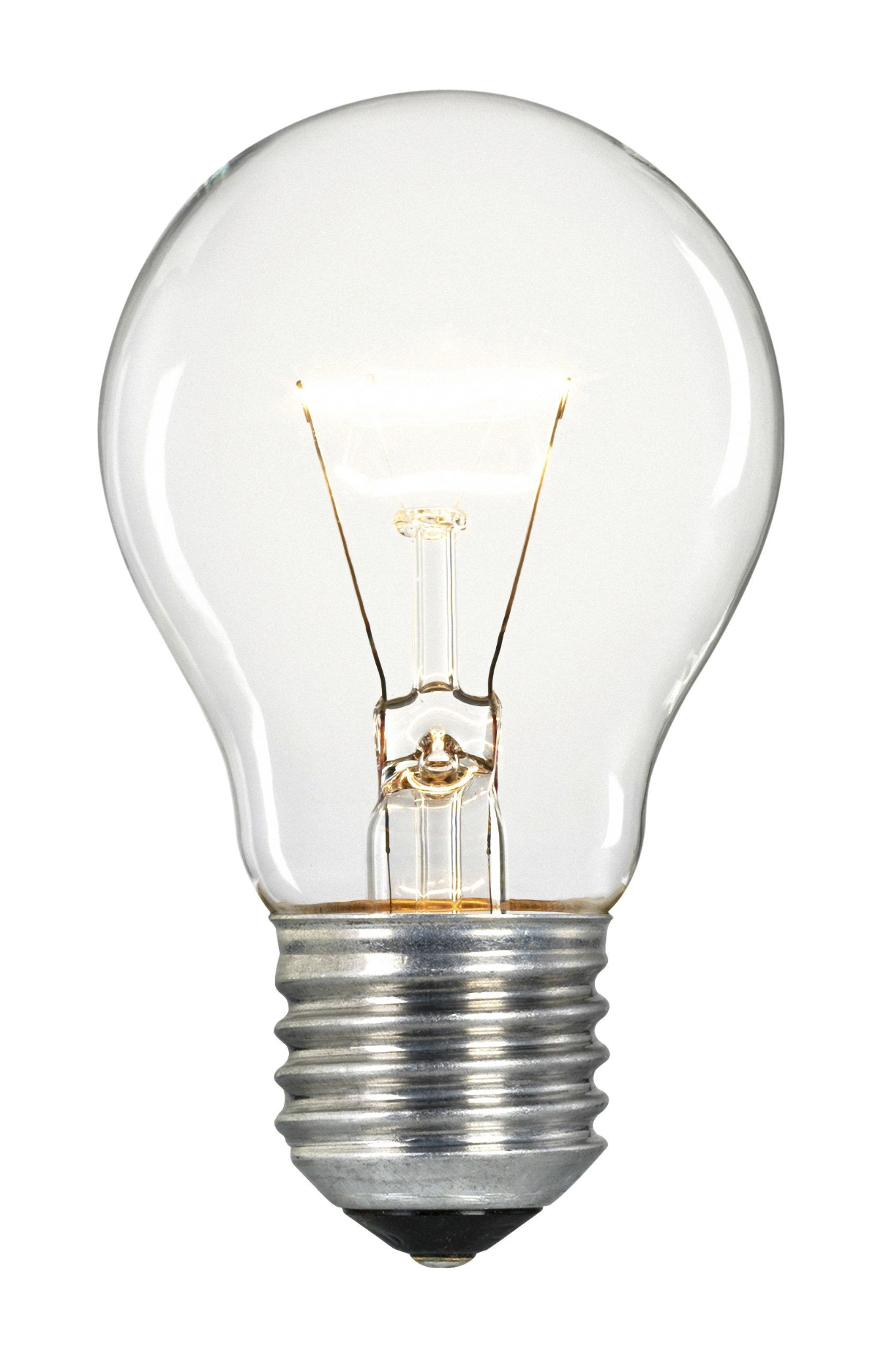 [Speaker Notes: True]
True or False
Your brain goes to sleep 
when you do.
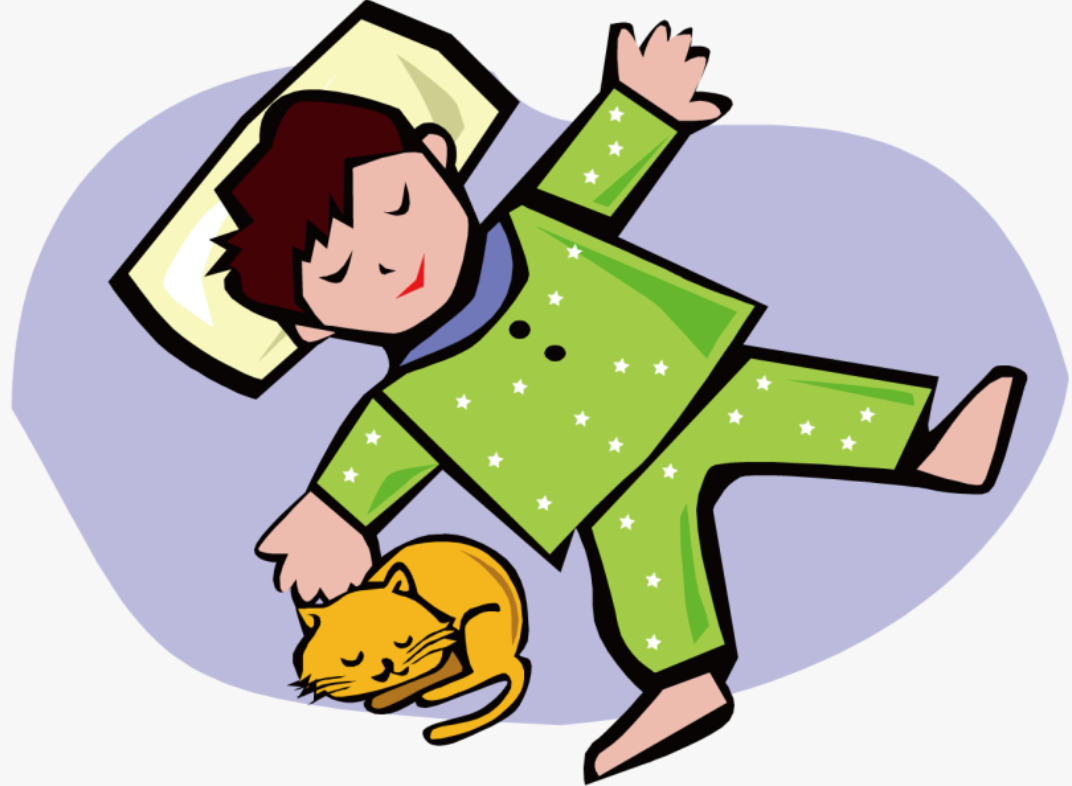 [Speaker Notes: False]
True or False
An adult brain is about 
the size of an apple.
An adult brain is about 
the size of a grapefruit.
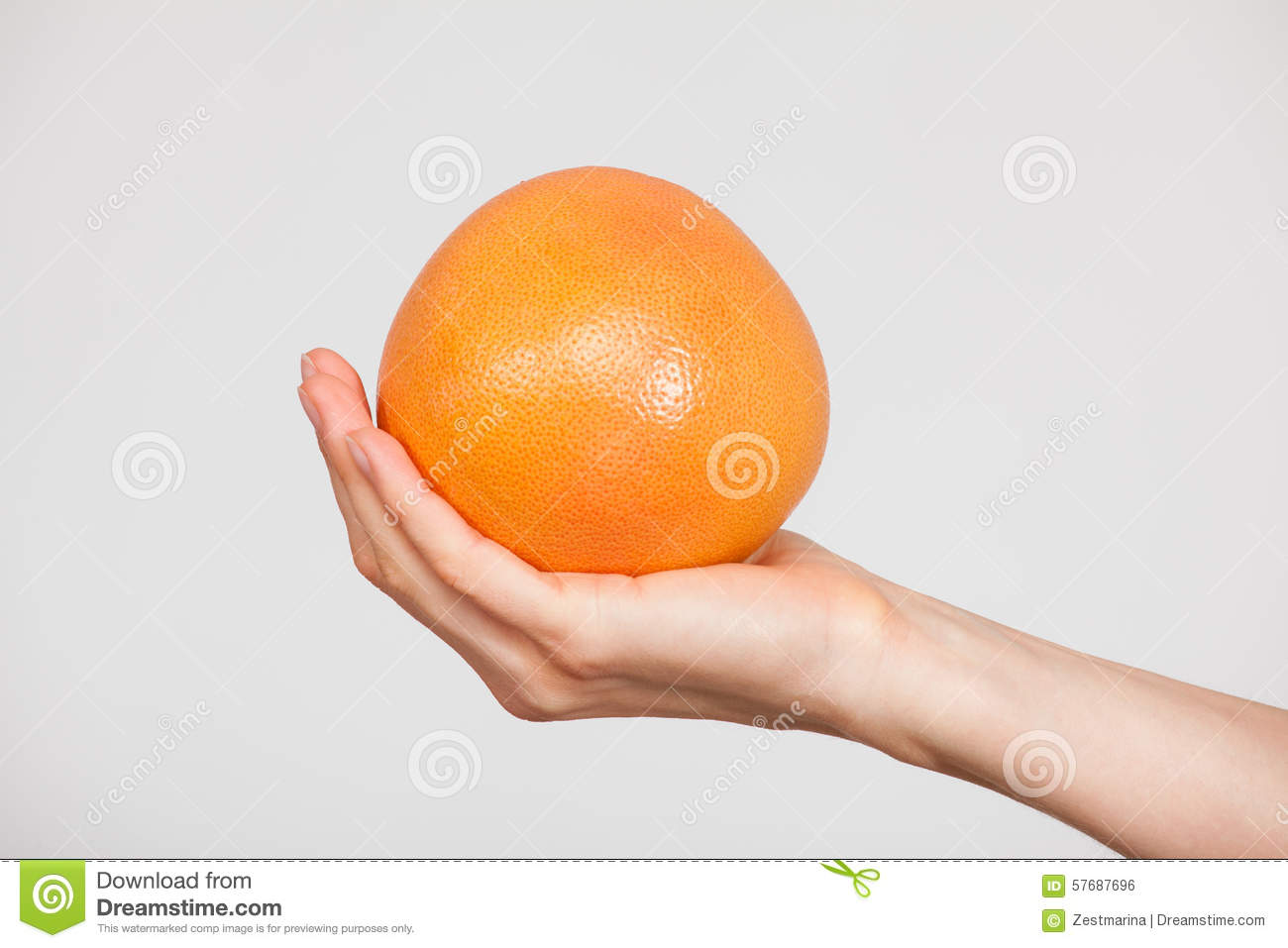 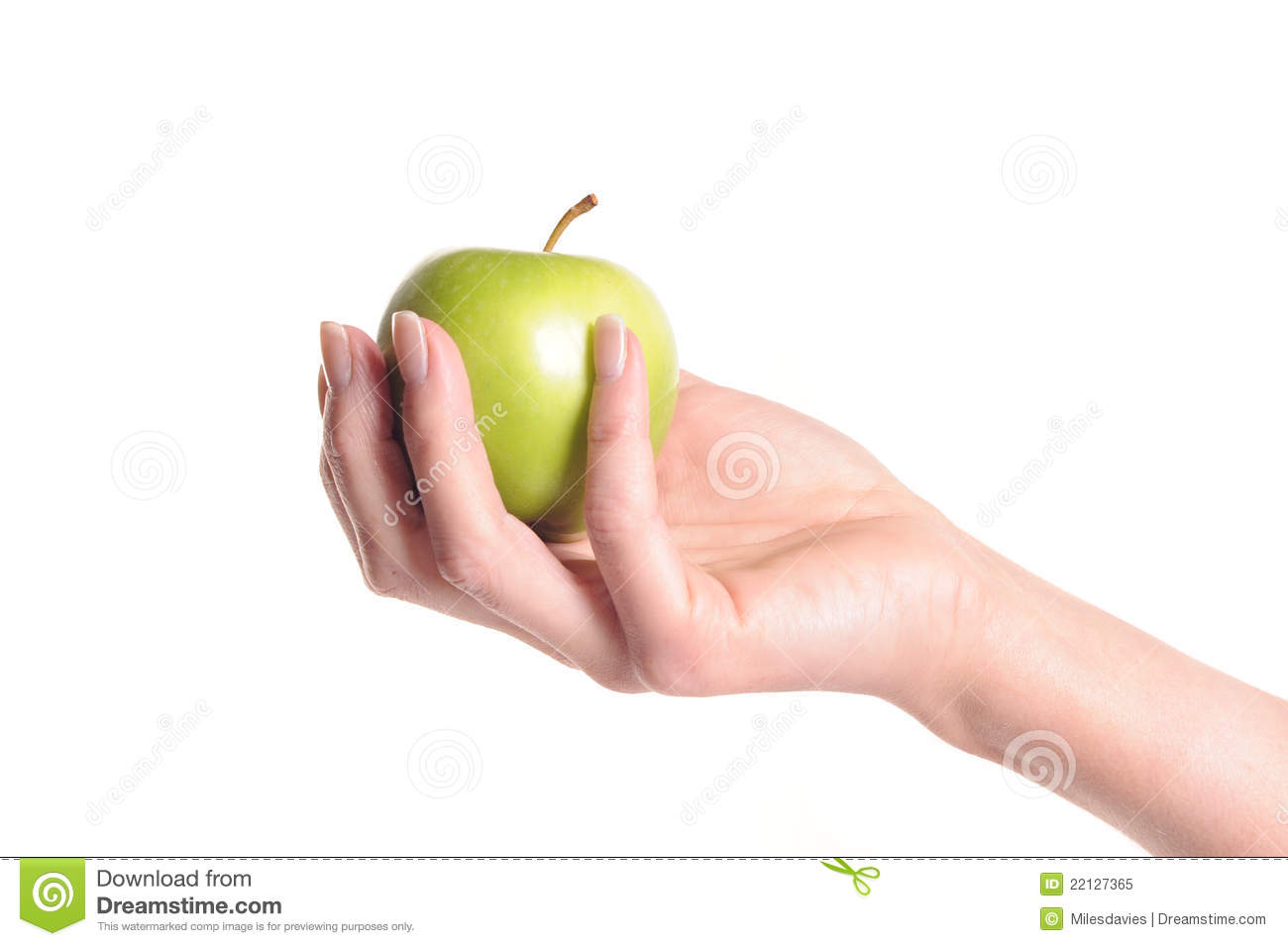 [Speaker Notes: True- grapefruit]
True or False
Your brain has almost 
100 billion neurons.
Your brain has almost 
1000 neurons.
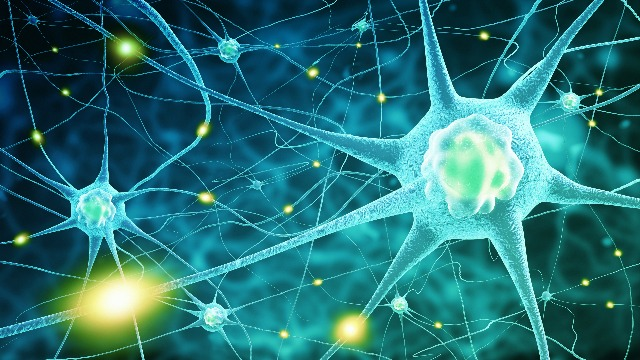 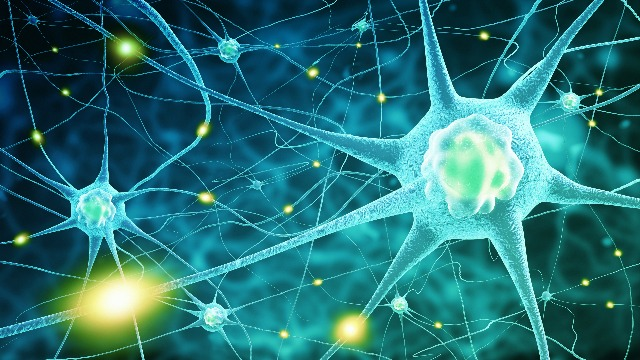 [Speaker Notes: True- 100 billion neurons]
True or False
Your brain stays the same for your whole life.
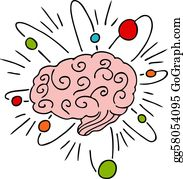 Everytime you learn something new, 
your brain changes a bit
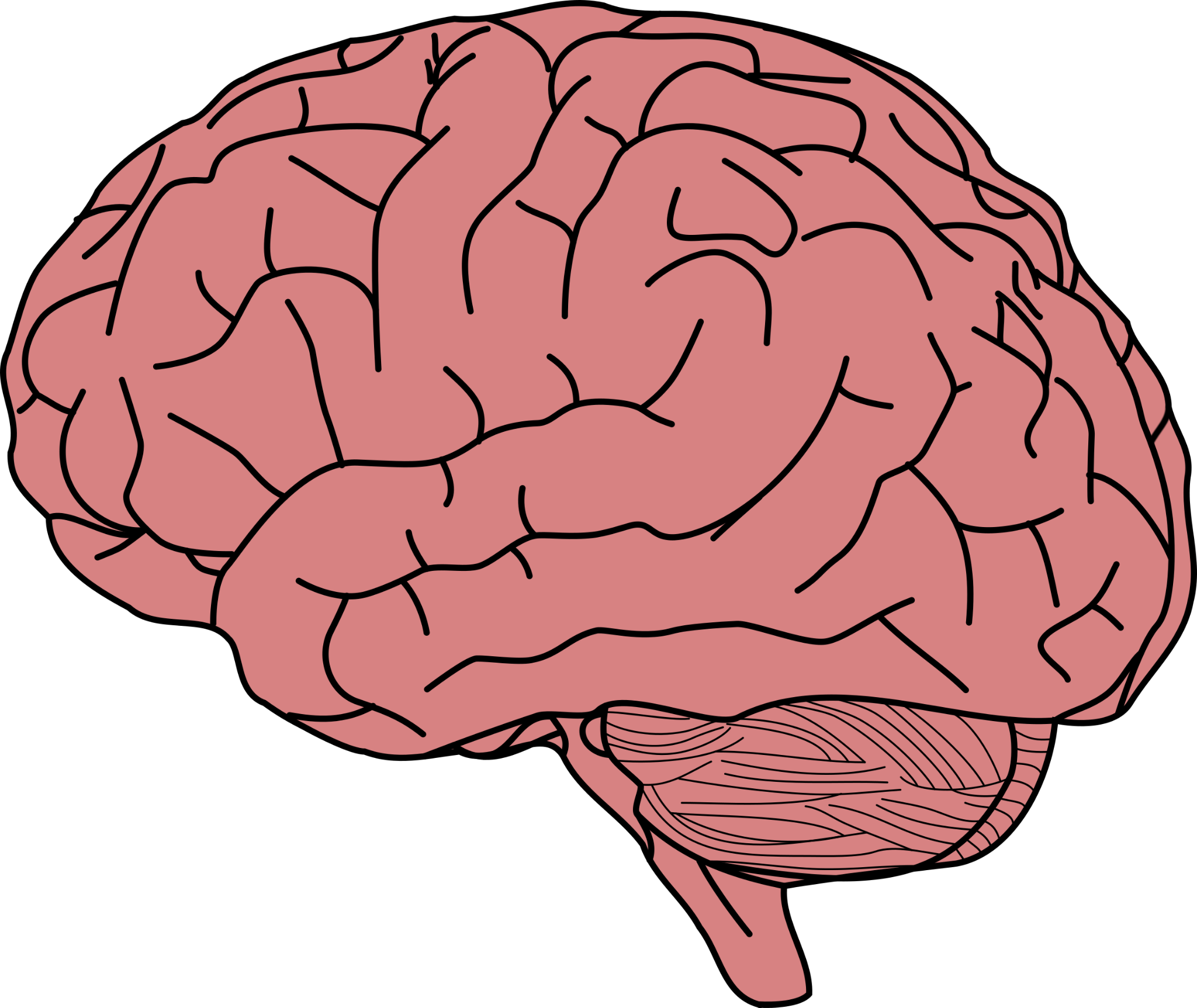 [Speaker Notes: True- brain changes]
True or False
An adult brain weighs about the 
same as a laptop computer.
An adult brain weighs about 
the same as an iPad.
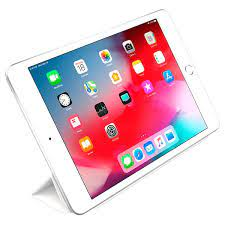 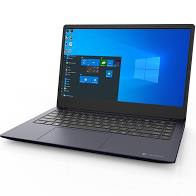 [Speaker Notes: True- laptop]
Are you ready to hear a secret about the brain?
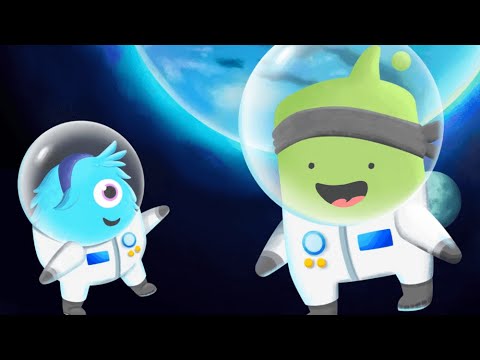